ANESTEZIE                      v gynekologii                         a porodnictví
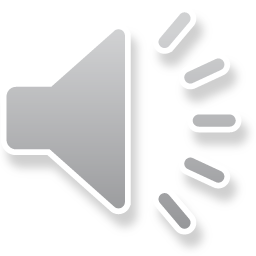 MUDr. Jitka Zemanová
Vaginálně prováděné výkony
Abdominálně prováděné výkony
Laparoskopická operativa
Celková anestezie bez intubace
Celková anestezie s intubací a řízenou ventilací
Svodná anestezie
Epidurální katétr
TAP blok
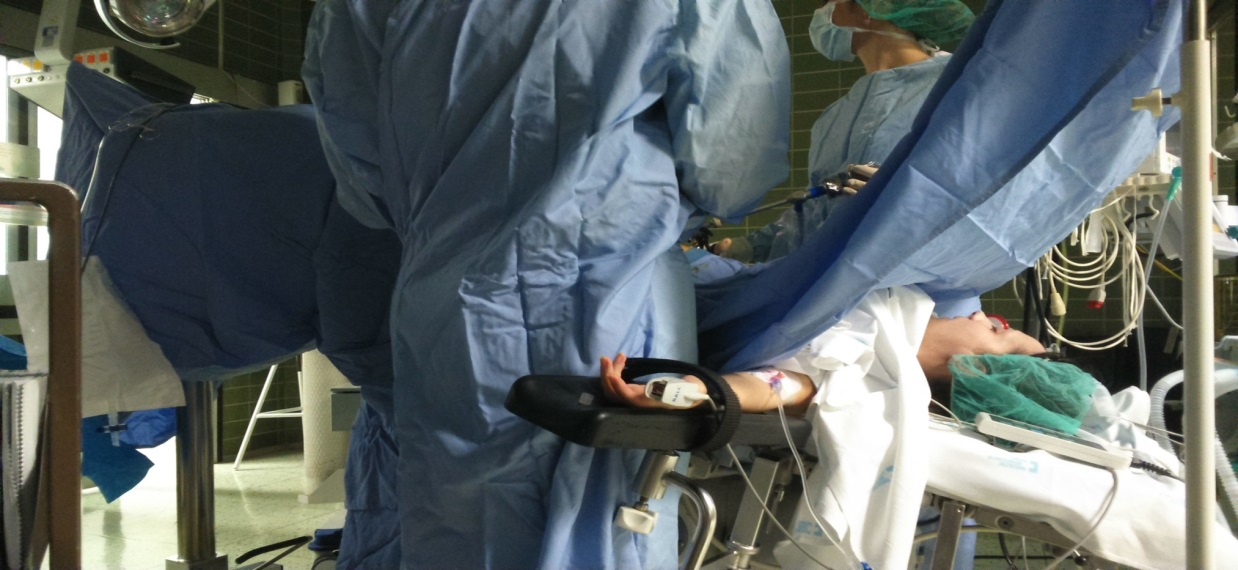 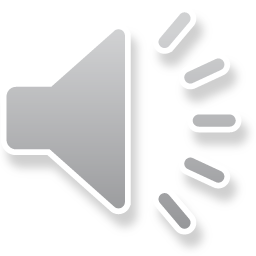 Fyziologické změny v těhotenství-----------------------------------------------------------------
-  překrvení sliznice dýchacích cest, sklon k edémům
-  zvýšený stav bránice
-  pokles FRC (funkční residuální kapacita) plic o 20%
-  vzestup MV (minutové ventilace) o 50%   -  vzestup spotřeby O2
-  vzestup srd. frekvence o 20%
-  vzestup srd. výdeje o 30%
-  zvýšená sekrece ADH  -  retence vody v organizmu
-  pokles krevní viskozity
-  pokles Ht o 15%
-  sklon k hyperkoagulaci - vzestup fibrinogenu až o 50%
-  pokles albuminu, sklon k otokům
-  vzestup intragastrického tlaku, riziko regurgitace a aspirace
-  zpomalení vyprazdňování žaludku
-  změny psychiky - strach, úzkost, excitace
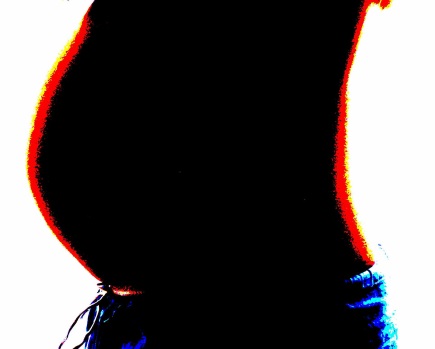 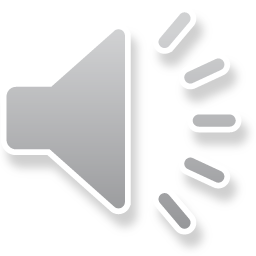 Fyziologické změny u žen v těhotenství

● Srdeční výdej 
na konci III. trim. až 9 l/min → hypertrofie myokardu o 12%, 
vyšší žilní návrat

● TK - pokles STK i DTK, snížení PVR 
      vasodilatační efekt progesteronu na hlad. sval. cév

● Nárůst krev. objemu o 30 - 50% - plazma o 50%, 
  erytrocyty o 18% (diluční anemie, snížení onkotického tlaku, pokles koncentrace     elektrolytů) Ht 0,33 - 0,35, Hb 110 - 120 g/l, Leu 12 - 16 x 109 /l 

● Hemostáza - hyperkoagulační stav
↑ fVII, fVIII, fX, ↑ fibrinogenu až o 50%; 
↓ koncentaceaktivátoru plazminogenu
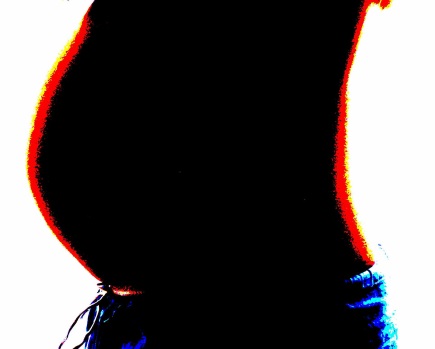 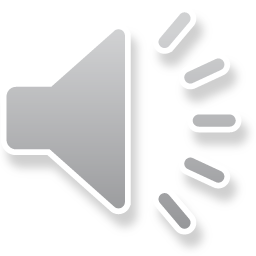 Fyziologické změny v těhotenství
Krevní ztráta do 1000 ml 
s dobrou tolerancí
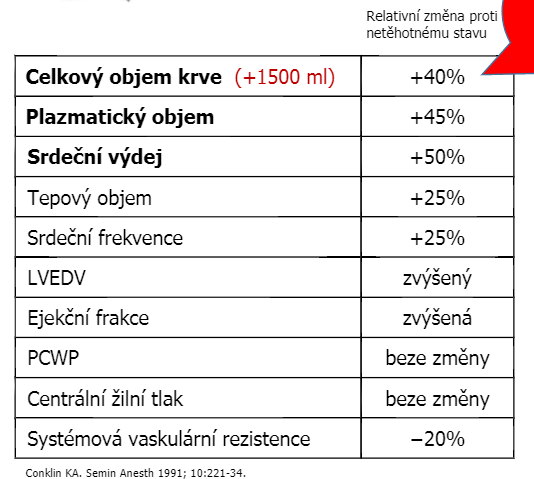 příprava na krevní ztrátu během porodu
zajištení vyšších metabol. nároku matky+plod
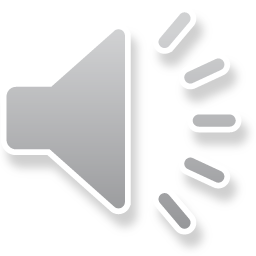 Dechový objem: ↑ až na 700ml, frekvence se nemění,
 ↓ expirační rezervní objem i reziduální objem; alveolární ventilace ↑ až o 50% (progesteron přispívá k relaxaci hladké svaloviny dýchacích cest → pokles odporu DC až o 50%), 

Vylučovací systém – 
↑ GF o 50 %; ↓ U, krea
Celkové množství vody v organismu stoupá až o 7 l → ↑ ADH + reninu
 (tvoří se nejen v ledvinách, ale i v těhotné děloze);
 i přes 5x vyšší hladinu angiotenzinu II nadochází fyziologicky k nárůstu TK, a to jednak pro pokles PVR, ale také díky zvýšené aktivitě leucin-animopeptidázy, která angiotenzin II štěpí a snižuje tak jeho vliv na cévní stěnu

POZOR!!! při preeklampsii je hladina tohoto enzymu snížena
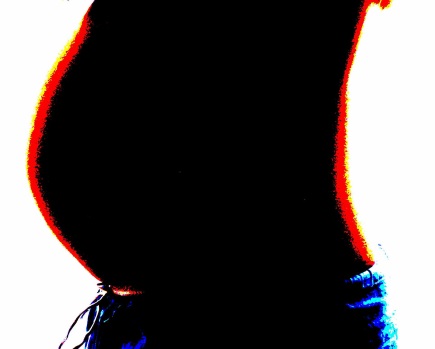 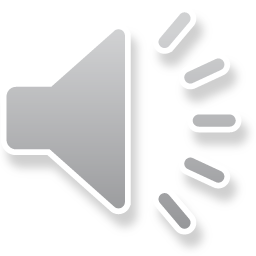 Specifická rizika rodičky
● Primární změny vlivem gestagenů a estrogenů
 - zúžené HCD 
(v průběhu porodu pro zvýšené prokrvení tkání dochází až k otoku sliznic), 
↑ fragilita kapilár,
 často obezita, velká prsa,
 ↓ tonus jícnových sfinkterů,
 přítomný žaludeční obsah při snížené motilitě a pasáži, 
vyšší acidita žal. štávy

● Sekundární změny spojené se zvětšením dělohy 
- ↑ intragastrický tlak,
horizontální poloha žaludku
⇊
OBTÍŽNÁ INTUBACE, 
VYSOKÉ RIZIKO ASPIRACE
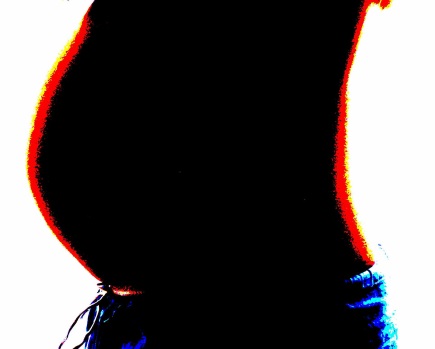 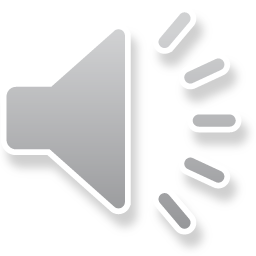 Císařský řez
Řecká mytologie  -  Asklepios  (Aeskulap) se narodil z tělamrtvé matky
                                 Indie 6.st. př.n.l.  -   Gantáma  (Buddha)  - z boku své matky

Název pochází snad od Plinia:  sectio od základu „seco“ - řezati
                                                   caesares od „caedo“  -  rozřezávati
                                                                           nemá žádnou spojitost s Caesarem.

 Starožidovský zákon zakazoval pohřbít těhotnou ženu, aniž byl předem vyříznut plod.
Výkon se dělal na ženách mrtvých nebo moribundních.
První řez na živé ženě byl údajně v 16.st.n.l., postupně jich přibývalo, úmrtnost   100%.

Čechy - r. 1786 vojenský chirurg Josef Staub - dítě mrtvé, žena zemřela druhý den. 

Císařských řezů přibývalo se zavedením anestezie (Morton 19.st.), posledním velkým problémem byly infekce až do zavedení asepse a antisepse  (Semmelweis 19.st.)
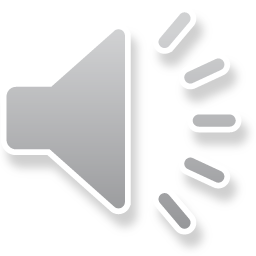 Z pohledu anesteziologa:---------------------------------------------
1.  S.c. plánovaná, lze zvolit jakoukoli anestezii, rodička je připravená
            -  kefalopelvický nepoměr
            -  poloha plodu koncem pánevním
            -  neporodní indikace: ortopedické, oční, neurologické, interní

2.  S.c. urgentní, rodička nepřipravená, ale je čas i na svodnou anestezii
            -  neúplný konec pánevní
            -  nepostupující porod

3.  S.c. akutní, neodkladná, je nutná celková anestezie
            -  prolaps pupečníku
            -  abrupce placenty
            -  hypoxie plodu 
            -  eklamptický záchvat
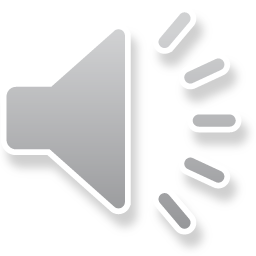 Císařský řez - plánovaný
Indikace:
● Ze strany matky: 
kefalo-pelvický nepoměr, 
placenta praevia, percreta
preeklampsie,
jizva na děloze, vícečetné těhotenství,
Interní onemocnění matky, 
oční vady, ortopedické komplikace, stavy po neurochirurgických 
operacích a aneurysmatech, psychologická indikace,.....


● Ze strany plodu:
 konec pánevní, deflexní poloha, asynklitismus, vysoký přímý stav,
chronická hypoxie plodu a intrauteriní růstová retardace, 
Infekce plodových obalů
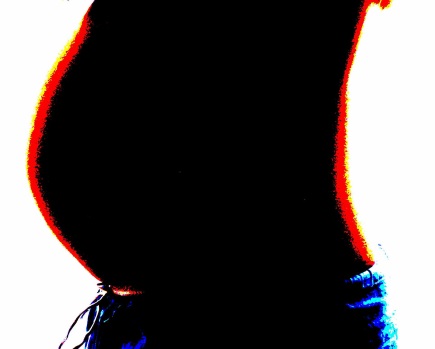 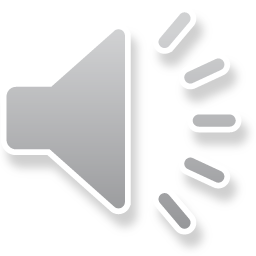 Císařský řez –urgentní - akutní
Indikace:
● Ze strany matky: 
abrupce placenty,
 dysfunkce dělohy, 
placenta praevia,
krvácení nejasného původu,
 ruptura dělohy, 
preeklampsie, eklampsie, HELLP
,.....


● Ze strany plodu:
 výhřez pupečníku,
 tíseň plodu, 
malpozice plodu,...
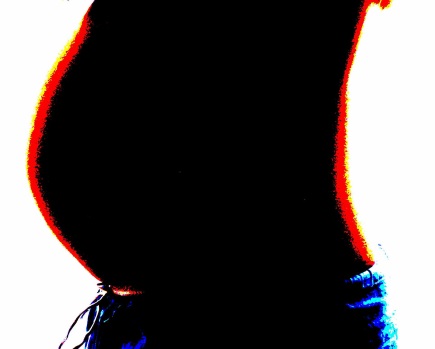 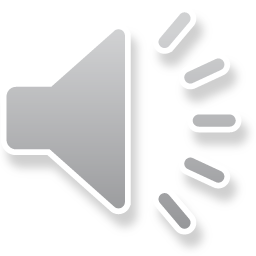 Volba typu anestezie
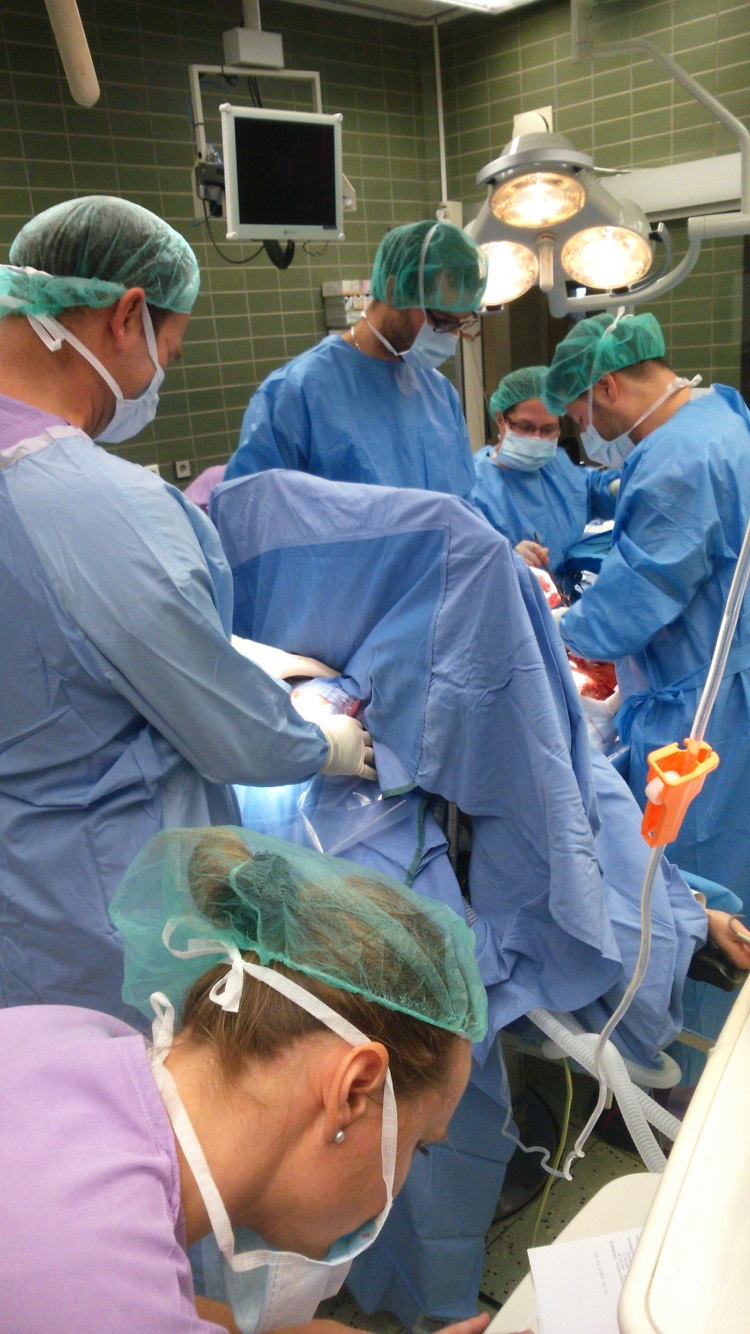 ● Vzít v úvahu stav a přání rodičky, 
    stav dítěte

● Zvážit vliv anestezie na plod, 
   přímý vliv při průchodu přes placentu
    hemodynamické změny matky
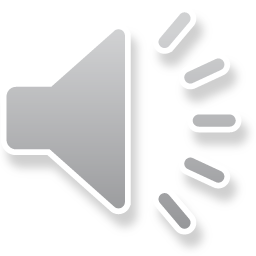 Císařský řez
Svodná anestezie

Odpadá riziko obtížné intubace
Snížení rizika aspirace
Snížená expozice anestetiky
Psychosociální vazba dítě-matka
Možnost pooperační analgézie

Časová prodleva
Riziko hypotenze
Riziko nedostatečného rozsahu anestezie
U SA riziko postpunkční bolesti hlavy
Celková anestezie

Rychlý úvod
Hemodynamická stabilita
Dobré operační podmínky

Riziko obtížné intubace
Riziko hypoxie
Riziko aspirace
Riziko ovlivnění novorozence anestetiky
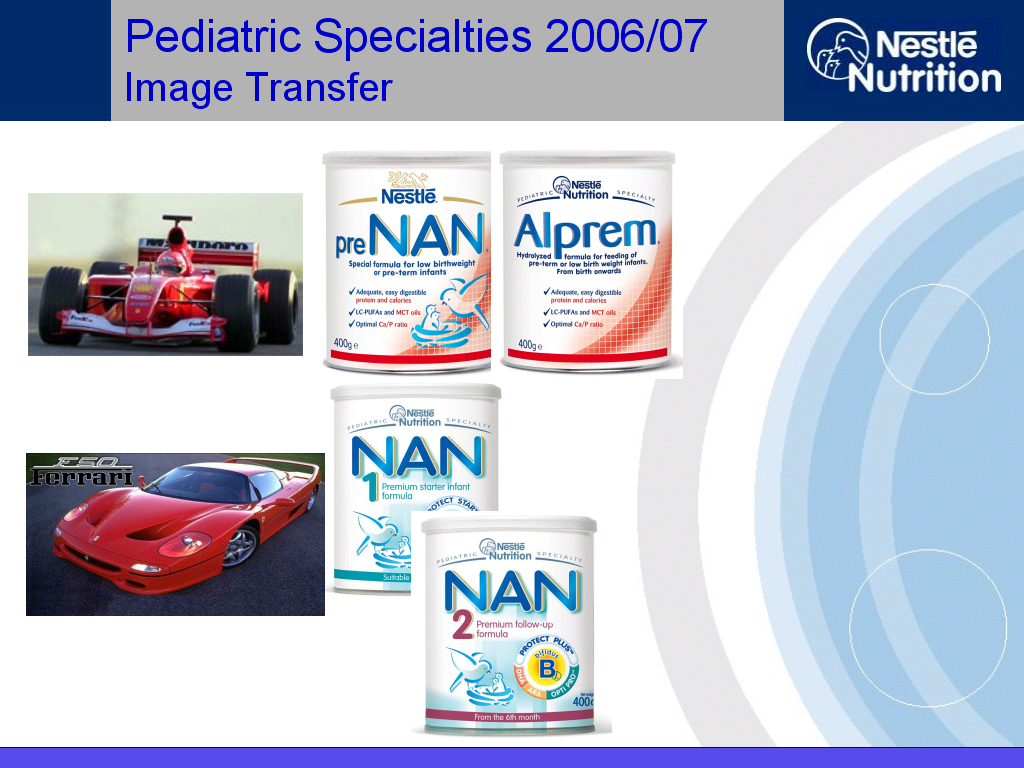 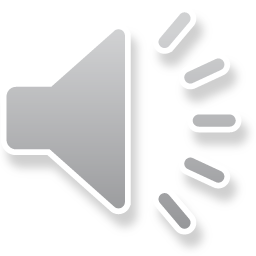 Volba typu anestezie
CA
Indikace: masivní krvácení, koagulopatie, selhání neuroaxiální anestezie,
odmítnutí neuroaxiální anestezie matkou, těžký distres plodu, významné
psychiatrické onemocnění
Kontraindikace: obtížná intubace, maligní hypertermie, těžké astma


RA
Indikace: obecně doporučovaná technika, najezená rodička, hypertenze matky, přání matky
Kontraindikace: hypotenze, koagulopatie, aplikace LMWH v posledních 10
hodinách, sepse, infekce v místě vpichu, ↑ intrakraniální tlak, nesouhlas rodičky,
málo času
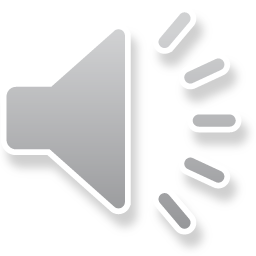 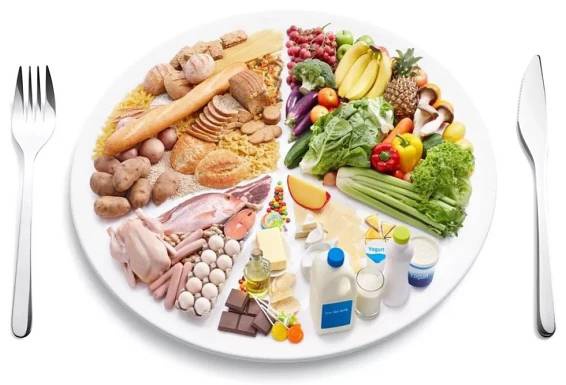 Prevence kyselé aspirace:
● Lačnění optimálně noční 

6 - 8hod,
lehčí večeře,
čiré nesycené tekutiny 2 hod. před operací


● Podávání antacid - individuálně 

 suspenzní antacida jsou KI (v případě aspirace poškodí plíce), 
natrium citrát sám vyvolává nauseu, 
H2 - blokátory - ranitidin či famotidin 1 tbl. V - R 
metoclopramid - ↑ motilitu horního GIT a ↑ tonus dolního jícnového    svěrače
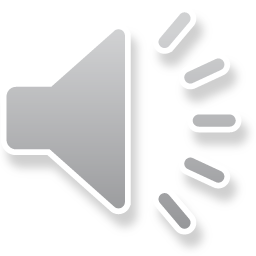 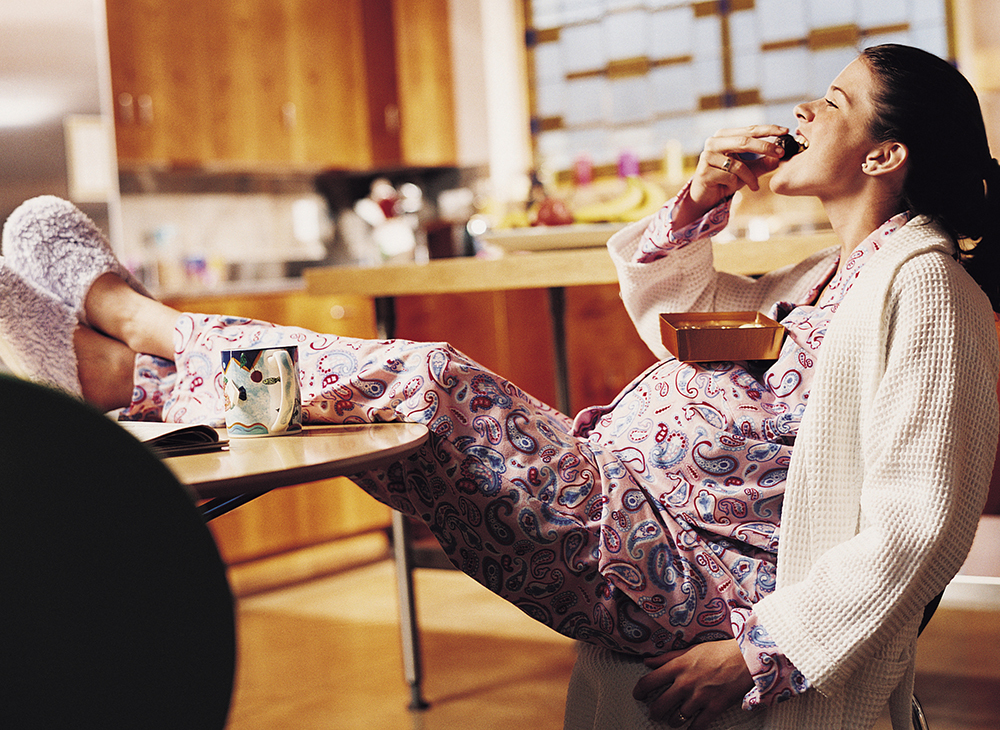 Těhotná žena po 16.tydnu
 nikdy není lačná !!!
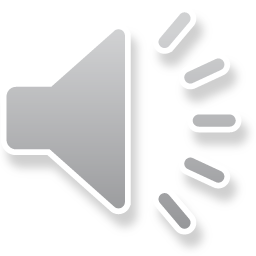 Celková anestezie u císařského řezu
zhodnotit riziko obtížné intubace

prevence aorto-kavální komprese – náklon operačního stolu o 15°  doleva

na A-K kompresi myslet kdykoliv po 20.týdnu gestace
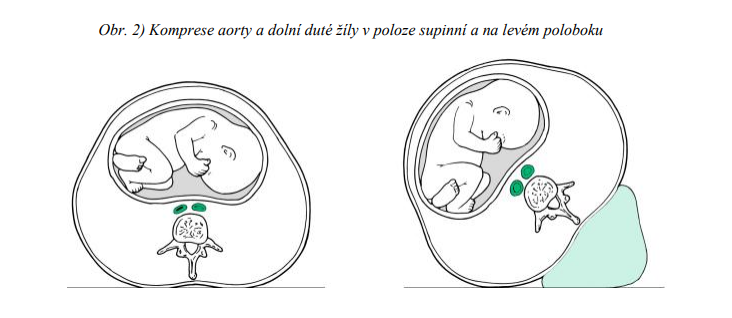 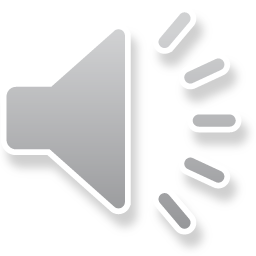 Celková anestezie u císařského řezu
●  Monitorace
● Preoxygenace 
před úvodem do CA 6 - 8 l/min po dobu 4 min., 
nebo  4 – 8 hlubokých nádechů 100% O2 , 

● Z důvodu minimalizace účinku anestetik na plod je pacientka nejdříve plně
připravena k zahájení operačního výkonu, teprve potom je uvedena do CA

● Vždy RSI:
 thiopental / propofol 
+ succinylcholin /rocuronium (pouze za přítomnosti sugammadexu)
                                                                                                                         16mg/kg
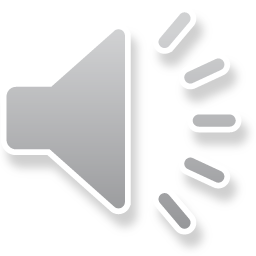 ● Při neúspěchu intubace (2 pokusy)……zavést LMA a prodechnout
-  teprve až poté řešíme obtížnou intubaci standardními postupy pro obtížnou intubaci



● Cílem anestezie je zajistit:
○ Odpovídající oxygenaci a normokapnii matky a plodu
○ Dostatečnou hloubku anestezie pro matku
○ Minimalizace NÚ na plod
○ Vytvořit optimální operační podmínky
○ Minimalizovat NÚ anestetik na kontrakci dělohy
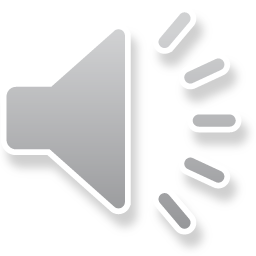 Nedepolarizující relaxancia můžeme podat hned po intubaci

Inhalační anestetika  
do podvázání pupečníku lze MAC 0,75 - 1,0, 
po vybavení plodu snížit MAC na 0,5 - 0,75 
v těhotenství je spotřeba volatilních anestetik o 30% nižší 

Opioidy až po vybavení plodu


 Po vybavení plodu uterotonika, ATB profylaxe
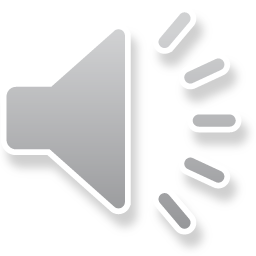 Neuroaxiální anestezie
● Nezbytná informovanost a případně psychologický pohovor s rodičkou

● Rozsah anestezie: senzorická blokáda k Th4-5 , dostatečná blokáda sakrálních
kořenů inervujících peritoneum
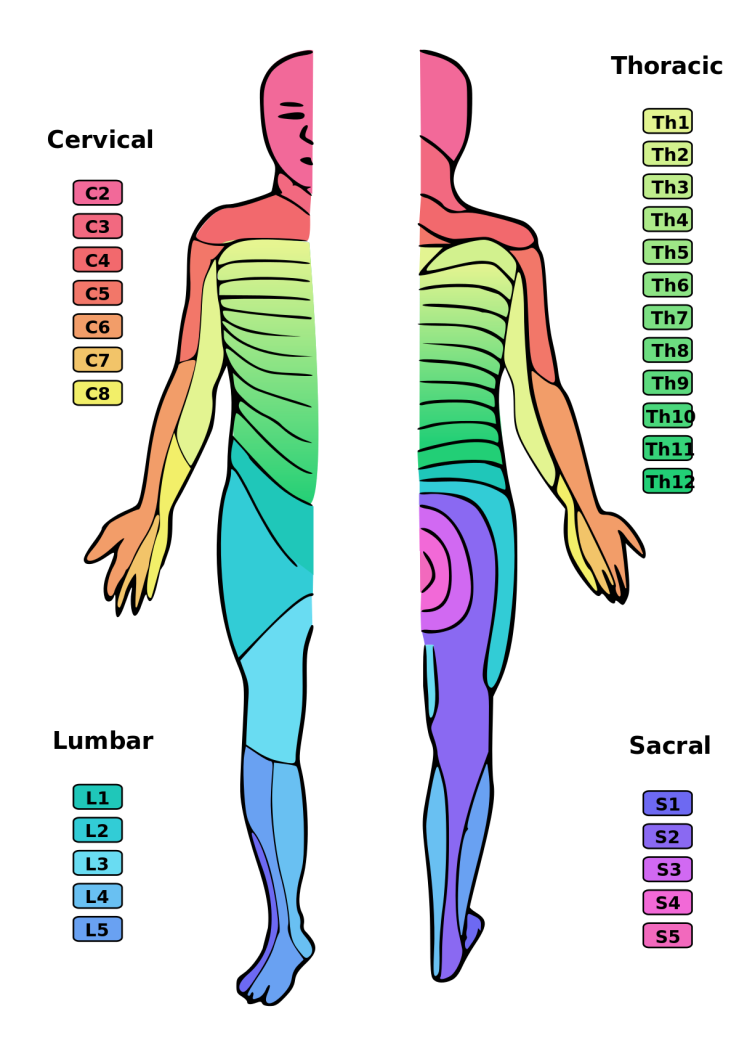 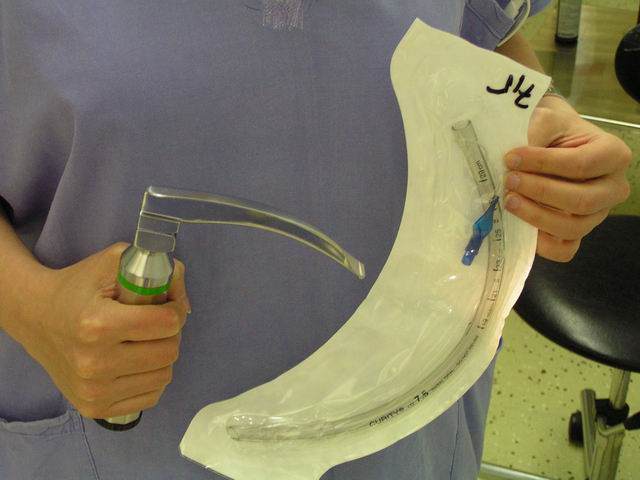 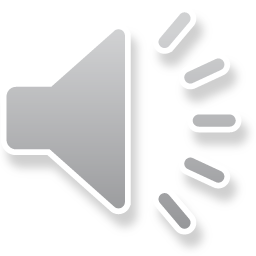 Subarachnoidální anestezie
● Jehly o průměru G25,27 

● Dostatečná hydatace - 10 - 15ml/kg v rychlé infuzi při punkci

● Těhotné potřebují menší dávky LA -  menší množství CSF a vyšší citlivost
   nervových vláken k LA
   (max. 3 ml 0,5 % bupivacainu)

● Vasopresory
- efedrin minimálně snižuje průtok placentou
noradrenalin svou periferní vasokonstrikcí zhoršuje hypoxii plodu 

● Prvním příznakem závažné hypotenze bývá nausea pro hypoperfuzi  splanchniku
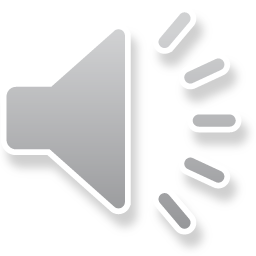 Epidurální anestezie
● Pomalejší nástup blokády sympatiku, a tím pomalejší rozvoj hypotenze

● Při aplikaci LA dochází k vyšší systémové absorpci anestetika z důvodu
mohutné žilní pleteně v epidurálním prostoru - vyšší pravděpodobnost
intoxikace LA

● 18 - 22 ml 0,5% bupivacainu / levobupivacainu + 10 μg Sufentanilu

● Se zavedeným epidurálním katetrem možnost prodloužení anestezie, výhoda
v následné regionální analgezii
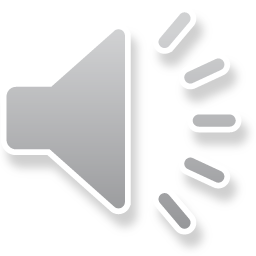 Uterotonika
Oxytocin
● i.v., i.m., intramyometrálně, nasálně; jeho účinek trvá 3 - 5 minut
● Aplikujeme po vybavení plodu a po jeho oddělení od pupečníku
               5 - 10 IU i.v. a
10 - 20 IU v 100 - 1000 ml infuzi izotonického roztoku
   (rychlý nástup účinku a minimum vedlejších účinků)

● Výrazně neovlivňuje krevní tlak a nezpůsobuje tetanické kontrakce hladké
děložní svaloviny jiných orgánů jako to činí námelové alkaloidy

● K jeho NÚ patří hypotenze, tachykardie, nausea, vomitus, hypoprotrombinémie a zvýšená fragilita erytrocytů

● Po předchozí tokolýze beta-sympatomimetikami může být jeho uterotonický účinek snížen
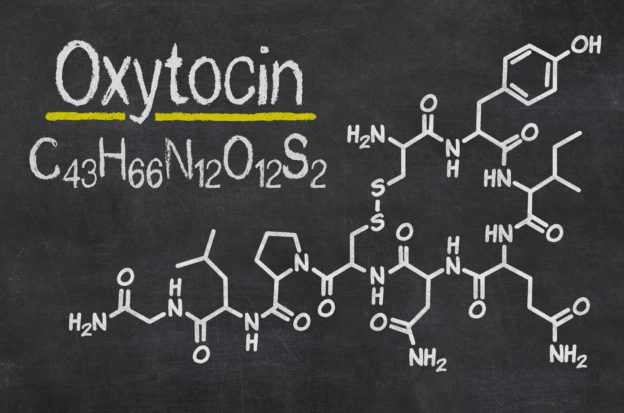 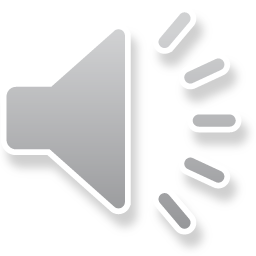 Carbetocin (Duratocin)

● Oproti oxytocinu vyšší účinnost na myometrium
 (1 ml = 100 μg má stejnou aktivitu jako 50 IU oxytocinu ), 
  delší biologický poločas (40 min.)

● Podáváme bolus 1 ml při hypotonií až atonií, při doporučeném dávkování
významné hemodynamické změny nenastávají

● NÚ jako u oxytocinu
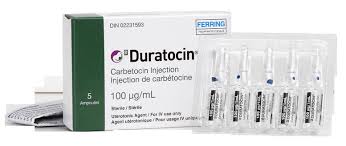 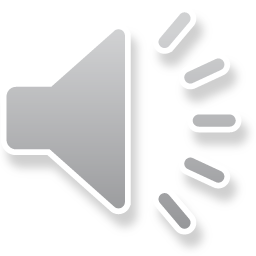 Námelové alkaloidy (methylergometrin)
● Vyvolává velmi rychle tetanický stah myometria po i.v. i po i.m. aplikaci
   (2 - 5 min.)

● 1 amp = 0,2 mg;
 nejvyšší jednotlivá dávka je 0,3 mg, nejvyšší denní dávka 0,6 mg
při i.v. velmi pomalá aplikace (až 1 min.); 

● významné nežádoucí účinky:
○ Periferní vazospazmus
○ Hypertenzní reakci
○ Stenokardie
○ Bradykardie
○ Dyspnoe
○ Nauzea a zvracení

● Zesiluje účinky sympatomimetik
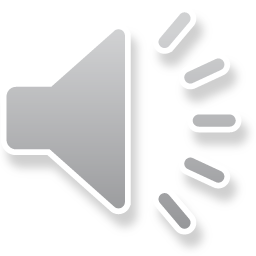 Tokolýza
● Beta-sympatomimetika (fenoterol, hexoprenalin = GYNIPRAL)
 arytmie (tachykardie),
Periferní vazodilatacem, pokles TK
přidružený účinek na vznik plicního edému (zvyšují kapilární permeabilitu)

○ Léčba: verapamil, esmolol

● Magnesium sulfát –  alternativní tokolytikum – ne pro akutní tokolýzu
↓ presynaptické uvolňování acetylcholinu, ↓ excitabilitu
svalových membrán : 4g i.v. během 3min, dále 1-2g/h
CAVE: myasthenia gravis, srdeční arytmie

● Antagonista oxytocinových receptorů - atosiban (Tractocile) – ne pro akutní tokolýzu
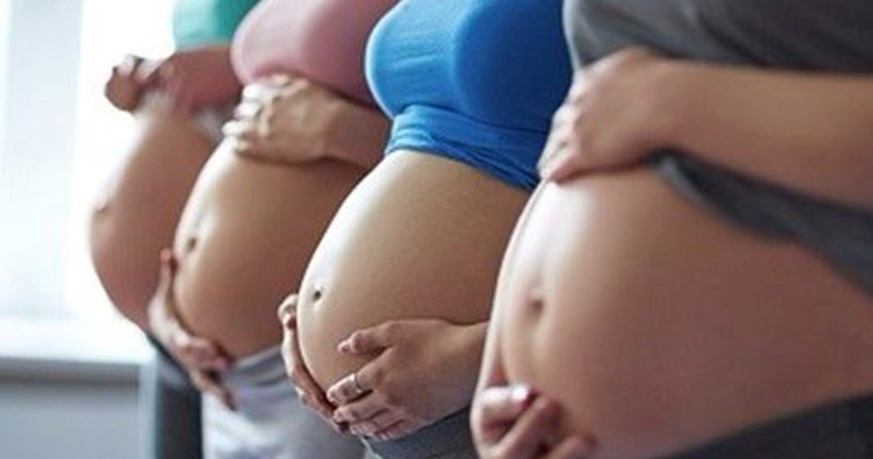 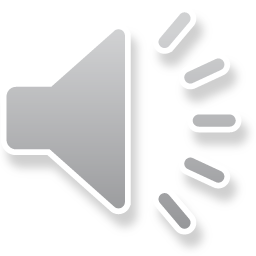 Peripartální život ohrožující krvácení (PPH)

● rychle narůstající krevní ztráta 1000 - 1500 ml 
je spojena s rozvojem klinických a laboratorních známek tkáňové hypoperfúze
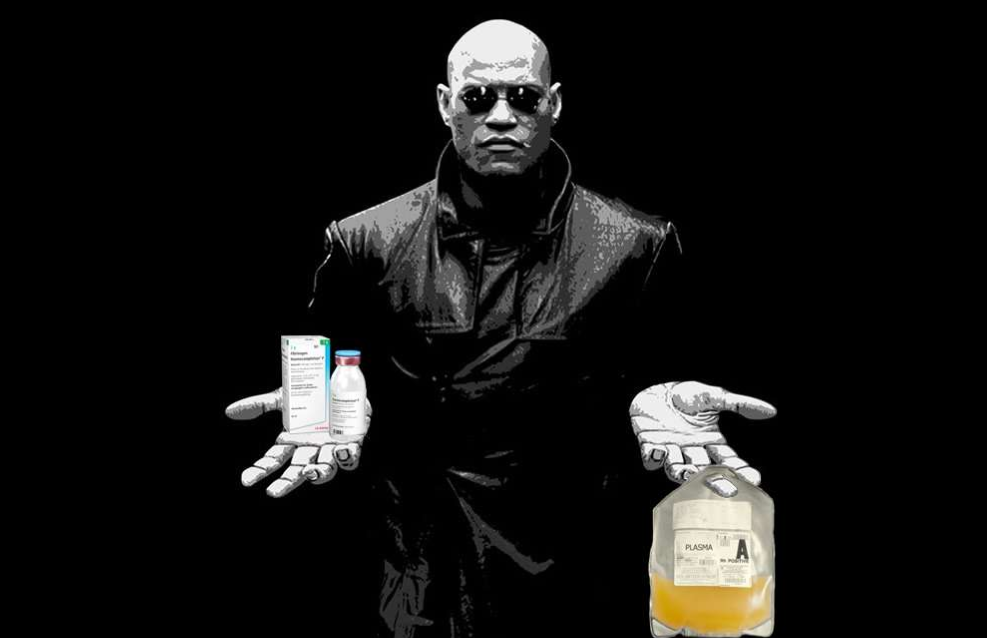 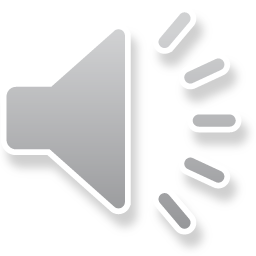 Příčiny:
● Nechirurgické 
 vyčerpaná děloha po prolongovaném porodu,
 vícečetné těhotenství,
 poruchy odlučování placenty

● Chirurgické
 porodnická poranění, 
 ruptura dělohy
chirurgické řešení krvácení, (revize, angiolinka- embolizace)
 zajištění základních životních funkcí,
 oxygenoterapie,
 normotermie,
 tekutinová resuscitace – alespoň 2x periferní žíla
 kyselina tranexamová 20 - 25mg/kg
 transfuzní přípravky, krevní deriváty    Fibrinogen 

KO, koagulacích, fibrinogenu,(ROTEM), ionty (včetně ionizovaného Ca),
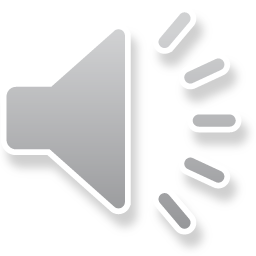 Nedostat se za žádných okolností do situace,
 na kterou bych nebyl předem vycvičen
 nebo se kterou bych nepočítal !

Výzva: K budování a obraně socialistické vlasti buď připraven …
Odezva: Vždy připraven 
Pionýrská organizace Socialistického svazu mládeže, stanovy PO SSM, 1975


„Vždy připraven … na zhoršení klinického stavu“
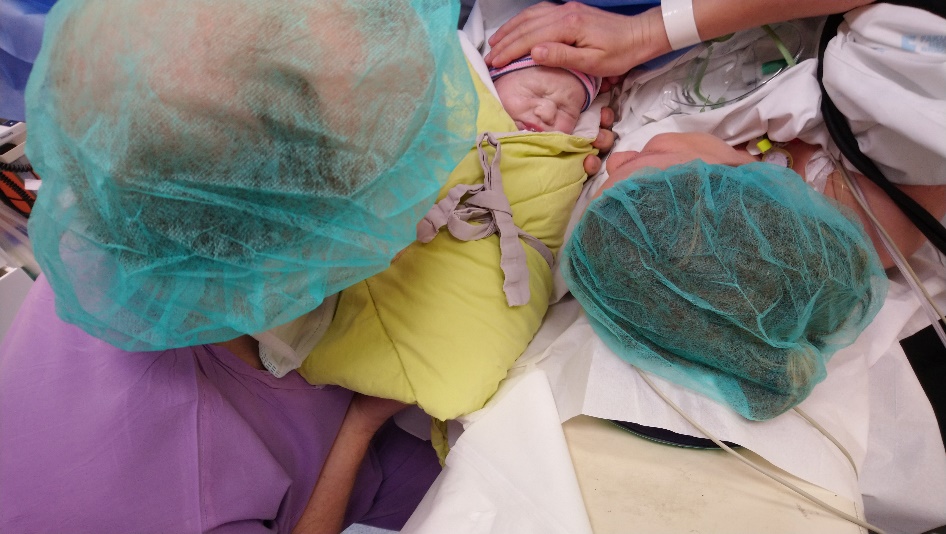 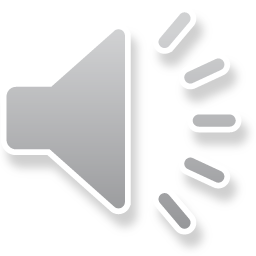 Placenta percreta
dle gyn UZ přesah až na močový měchýř
Indikován: Císařský řez  na angiolince


Fáze 1
radiologická:
LA – kanylace a. ilica bilat.
zavedení  obturačních balónků
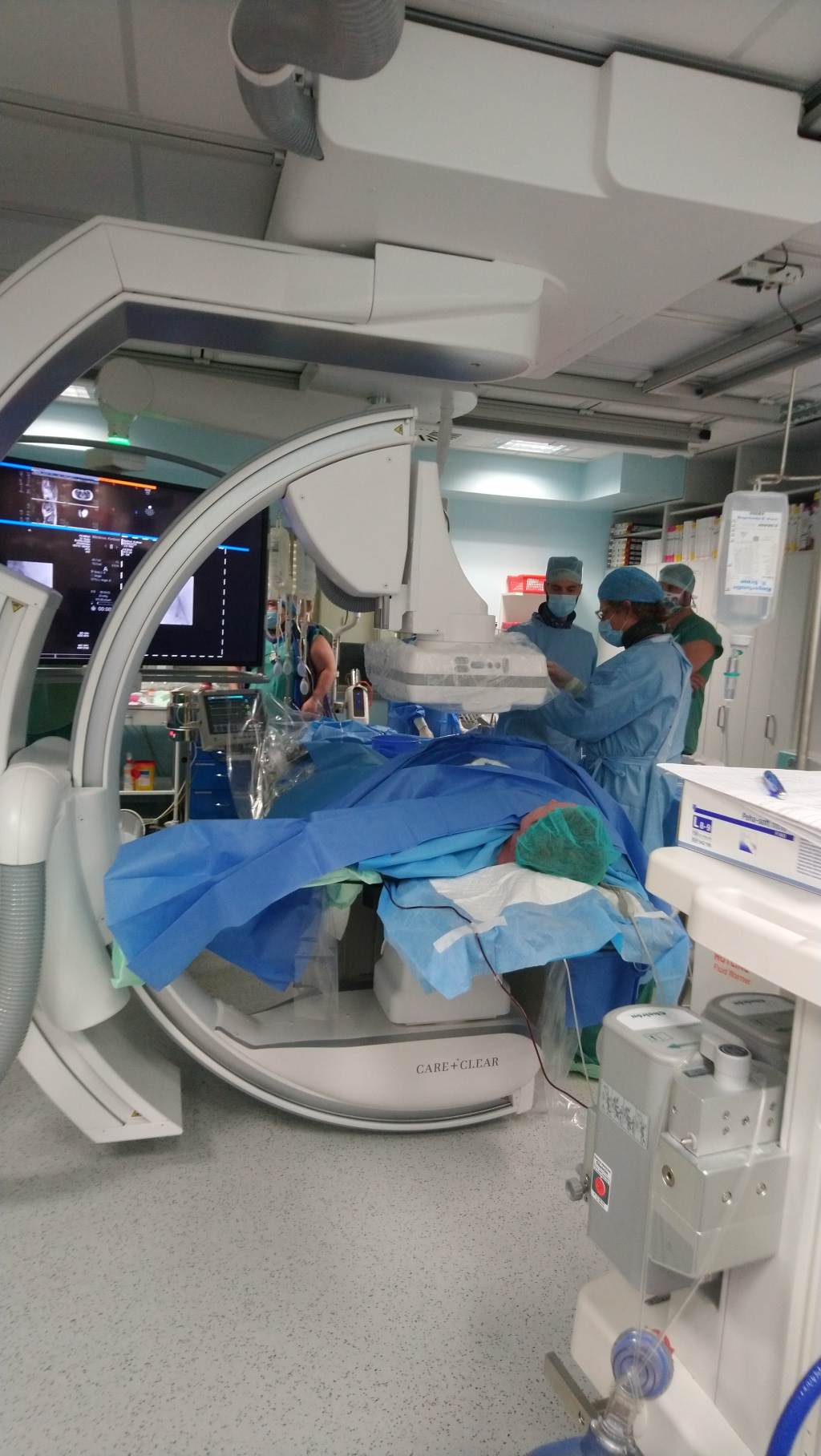 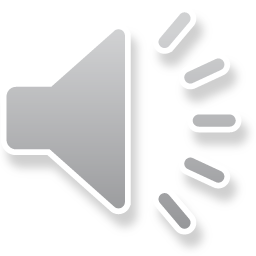 Fáze 2
CA:  Propofol, Rocuronium, intubace
vybavení dítěte
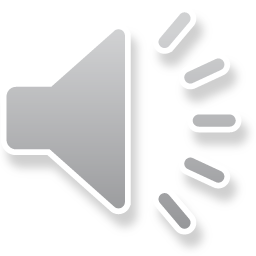 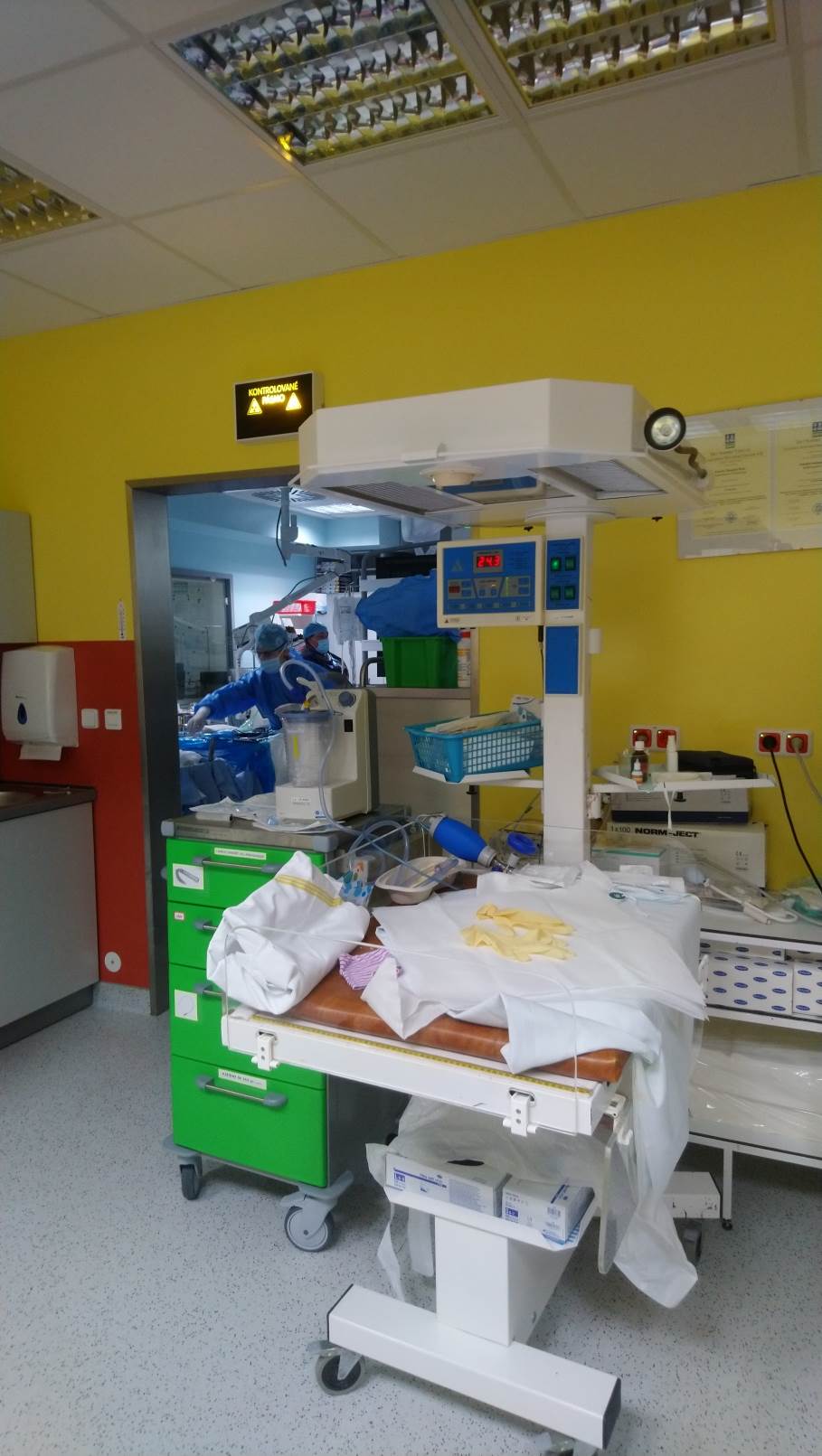 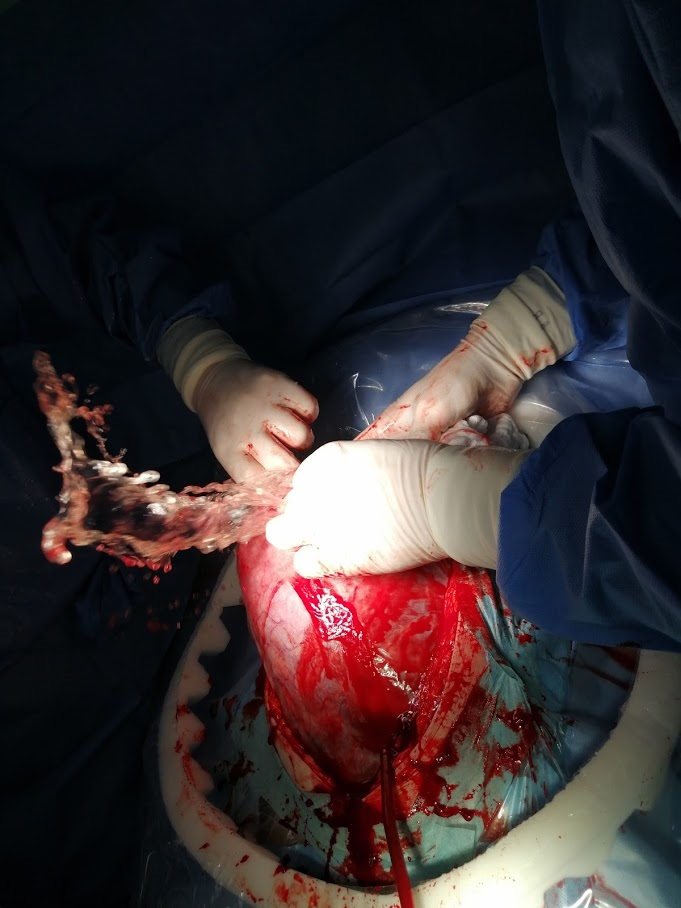 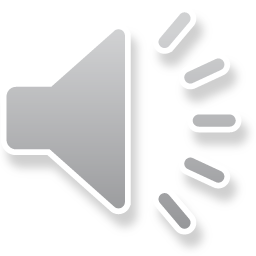 3. Fáze
Zaklemování a.illica bilat – omezený průtok
HY, resekce močového měchýře
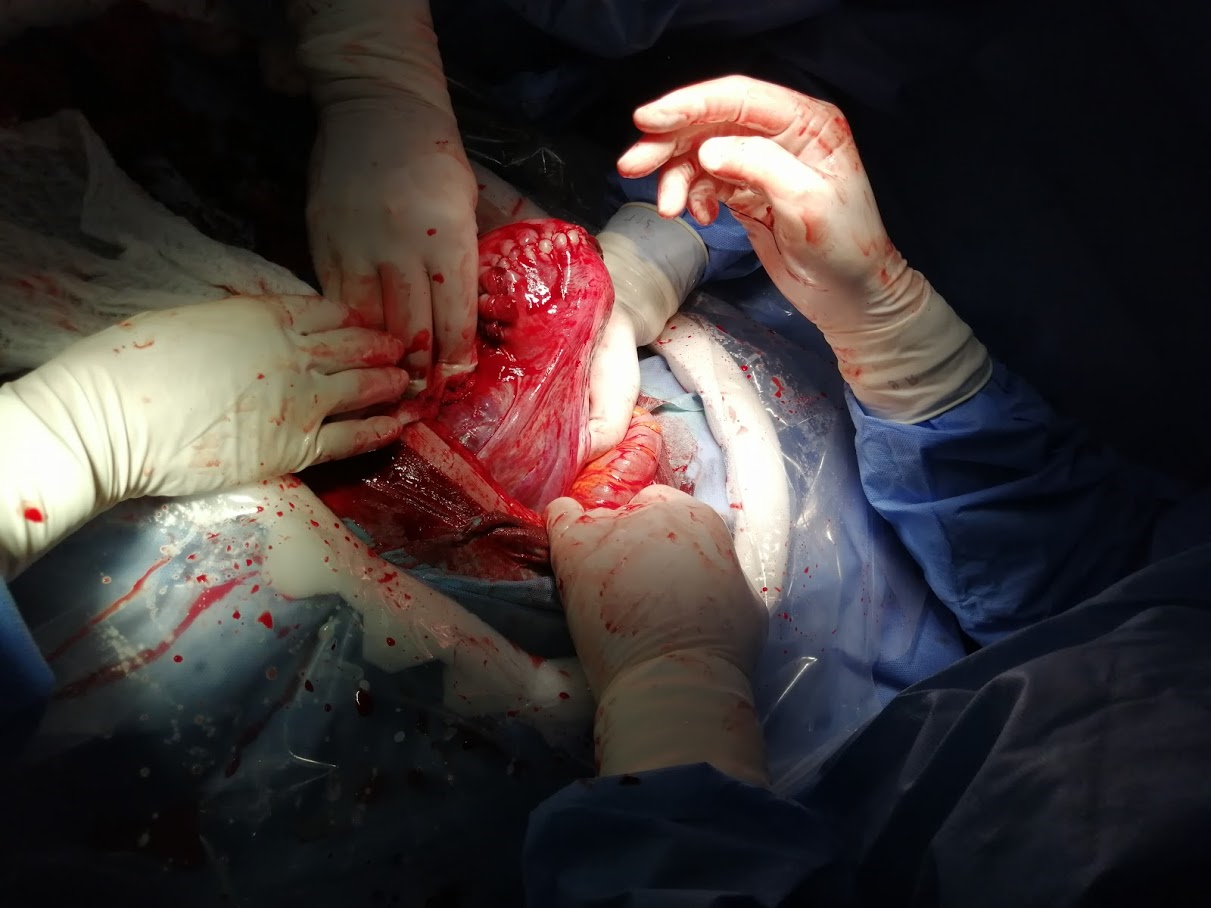 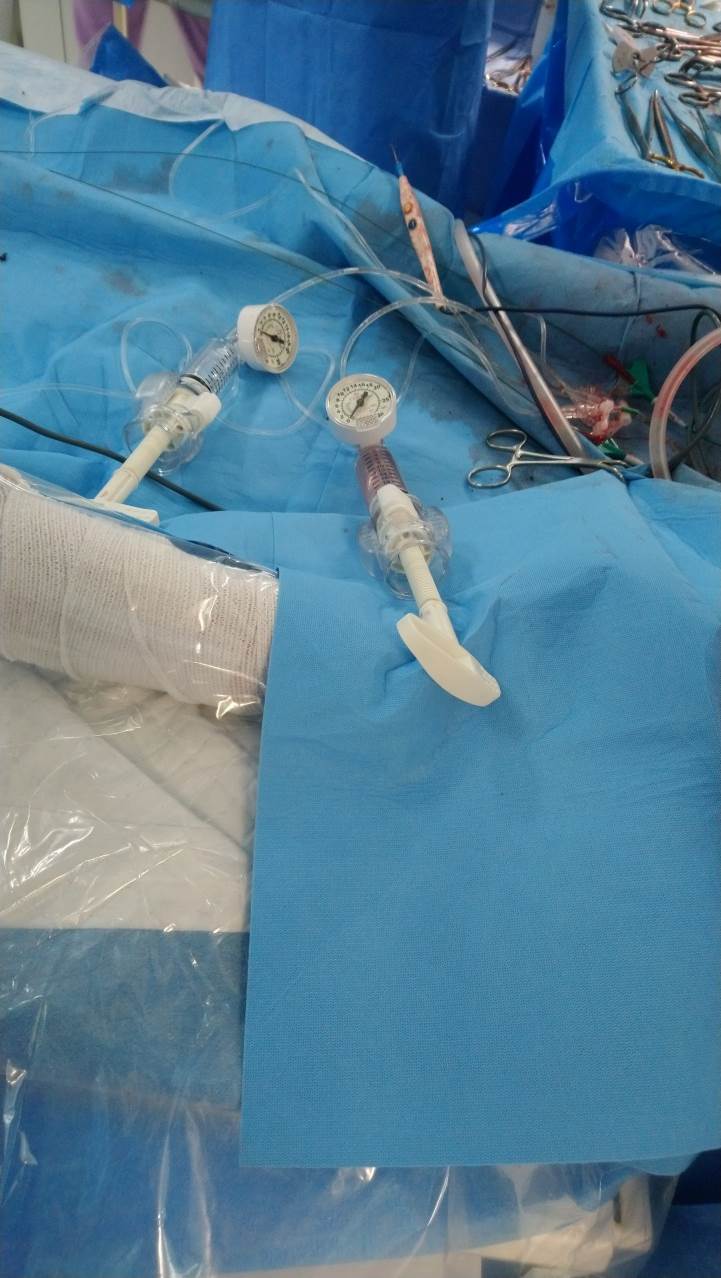 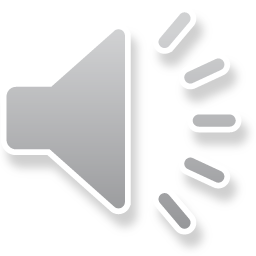 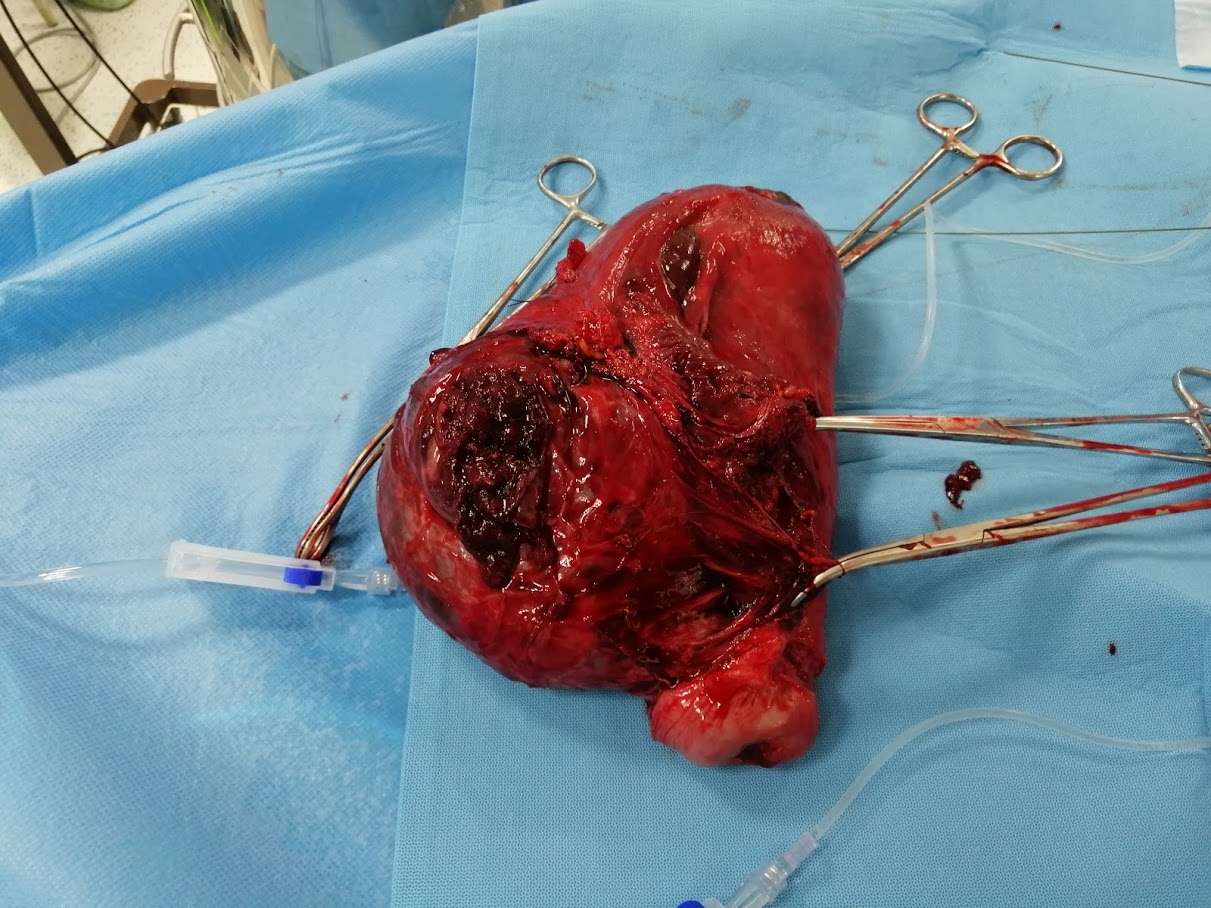 Krevní ztráta: 2000 ml
hrazeno : 4x EBR, Fibrinogen 4g
                Exacyl 1g
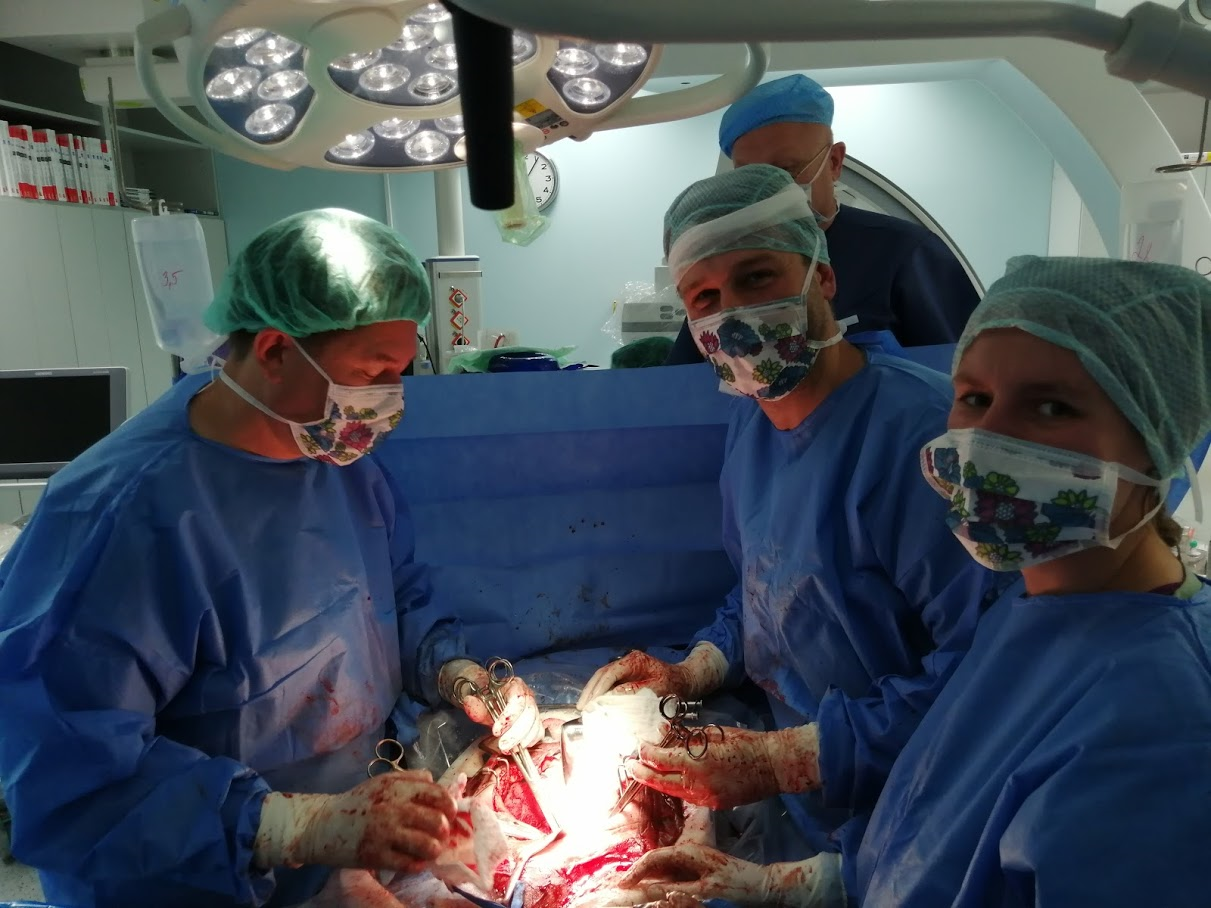 Odložená extubace na ORIM lůžku
za 4 hod. po výkonu
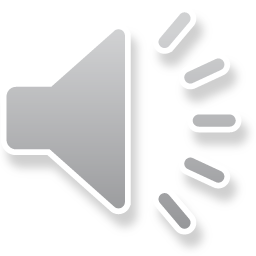 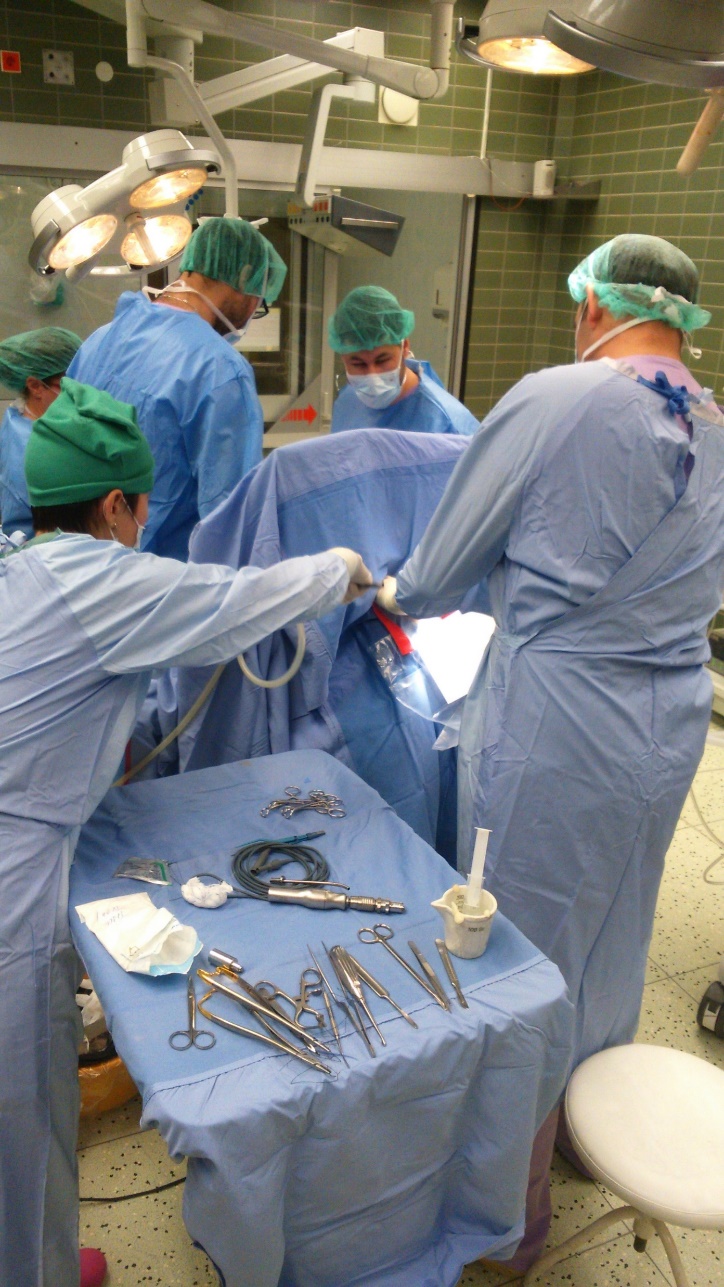 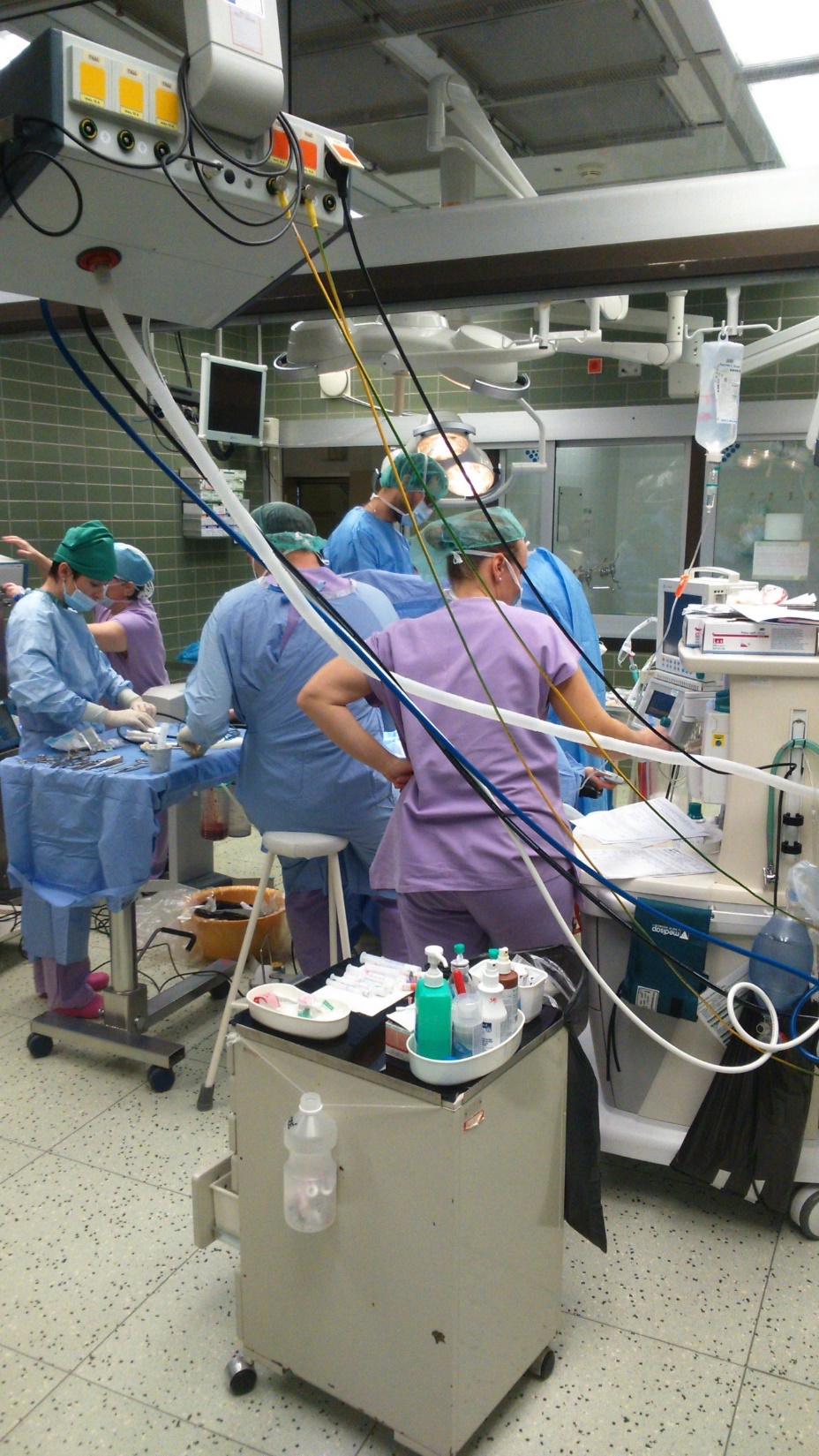 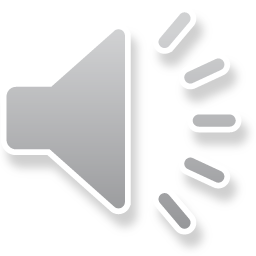